The Olympian Gods & Goddesses
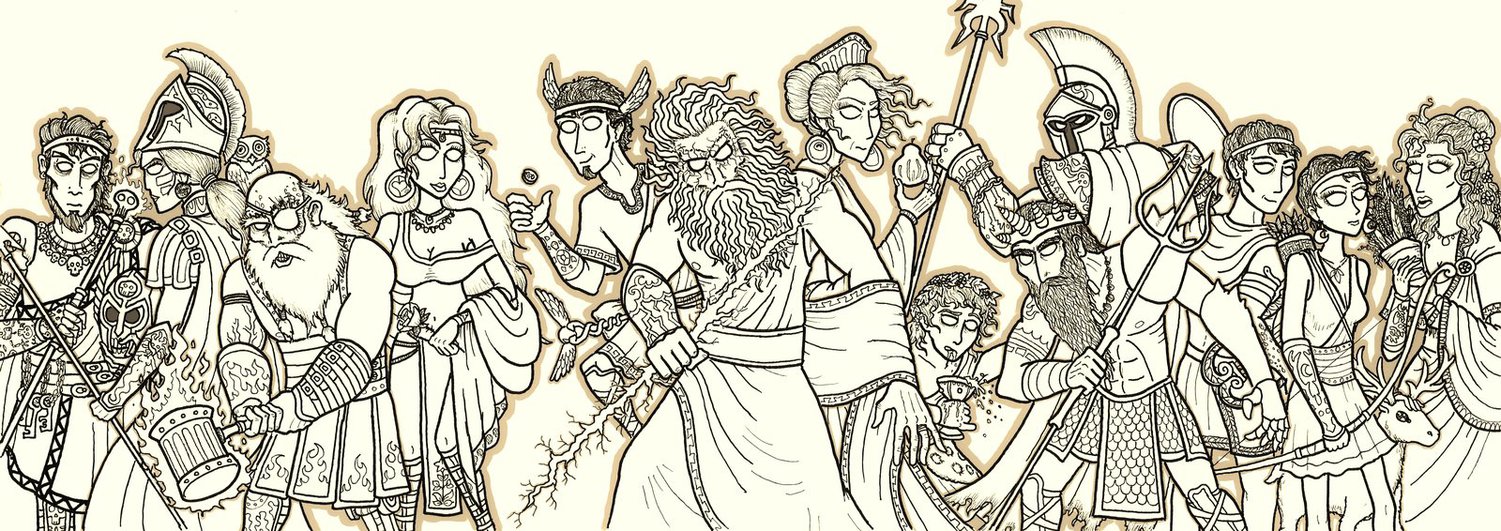 Percy Jackson & The Lightning Thief
Zeus
PARENT: Kronos
                        SPHERE OF CONTROL:              
                        Lord of the Gods &     			   God of Sky and Thunder
FAMOUS FOR: Being a “lady’s man” and fathering many gods & demigods 
SYMBOLS: the thunderbolt, an eagle, the bull, and oak
Hera
PARENT: Kronos
SPHERE OF CONTROL:                 Queen of the Heavens                          & Goddess of Marriage                        	   and Women
FAMOUS FOR: Her vengeance against husband Zeus 
SYMBOLS: pomegranate and peacock
Poseidon
PARENT: Kronos
                                          SPHERE OF  						 CONTROL:                  					  King of Atlantis & 					  God of the Sea, Earthquakes, Hurricanes and Horses
FAMOUS FOR: Connection to ocean 
SYMBOLS: trident, horse, and bull
Demeter
PARENT: Kronos
SPHERE OF CONTROL:                 Goddess of Agriculture,                Plants, and the Harvest
FAMOUS FOR: Bringing                       the four seasons
SYMBOLS: the poppy,                      grain, and a cornucopia
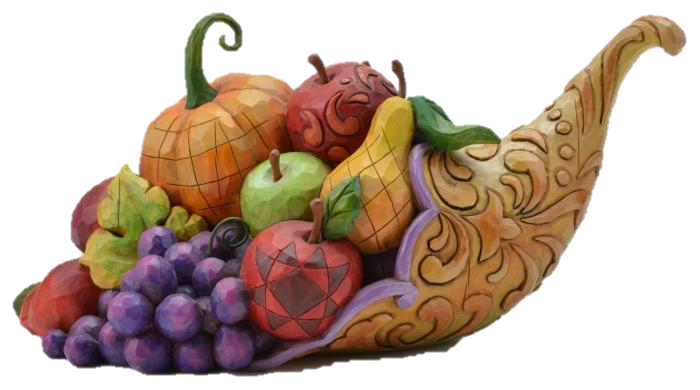 Hephaestus
PARENT: Hera
                      SPHERE OF CONTROL:              
                      God of Fire, Masonry,  				  and the Forge
                      FAMOUS FOR: Being the metal and weapon smith of the gods and being married to Aphrodite 
SYMBOLS: fire, volcano, and hammer
Athena
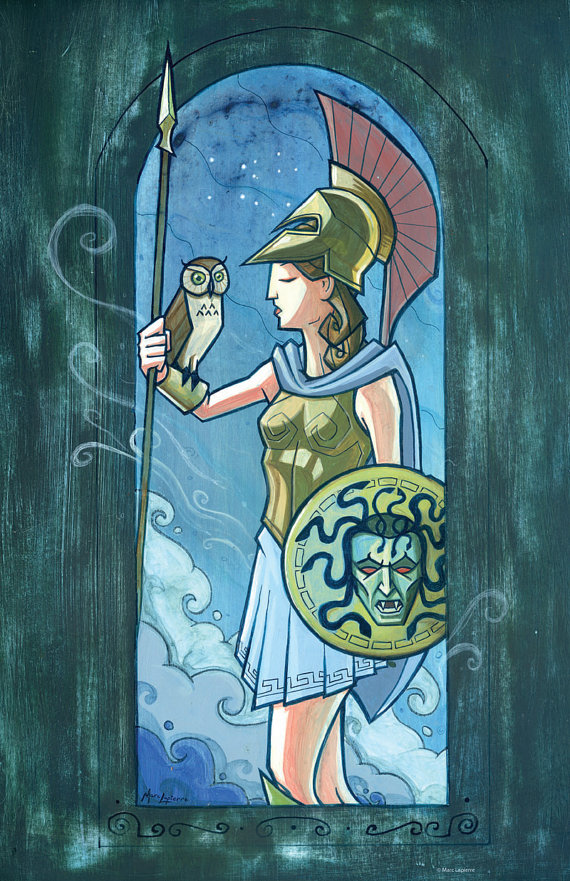 PARENT: Zeus
SPHERE OF CONTROL:                 Goddess of Wisdom,                       Craft, and Battle Strategy
FAMOUS FOR: Being                                            born fully grown in full                   battle armor from Zeus’ forehead
SYMBOLS: an owl and olive tree
Aphrodite
PARENT: Uranus
SPHERE OF CONTROL:                 Goddess of Love,                              Beauty, and Fertility
FAMOUS FOR: Having                      many lovers 
SYMBOLS: dove, rose                                      scallop shell, swan, and dolphin
Ares
PARENT: Zeus
                         SPHERE OF CONTROL:              
                          God of War, Violence,  				    and Bloodlust
                         FAMOUS FOR: His affair with Aphrodite and bloodshed
SYMBOLS: boar, raven, vulture, an  axe, and spears
Apollo
PARENT: Zeus
                         SPHERE OF CONTROL:              
                          God of Music, Poetry,  			       the Sun, Truth, and 					  Archery
                         FAMOUS FOR: Having a twin sister Artemis and prophecies
SYMBOLS: lyre, snakes, bow & arrow
Artemis
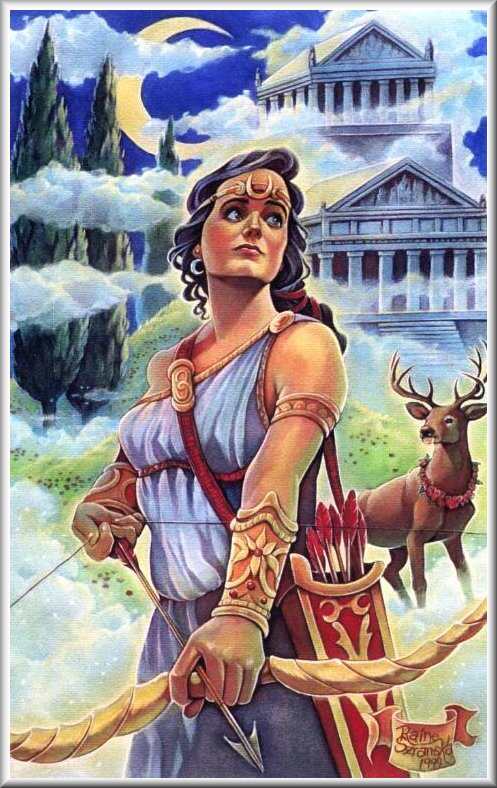 PARENT: Zeus
SPHERE OF CONTROL:                 Goddess of Hunting,                   Archery, the Moon, and                          the Wild
FAMOUS FOR: Having a twin brother Apollo and protecting purity 
SYMBOLS: bow & arrow, moon, deer
Hermes
PARENT: Zeus
                        SPHERE OF CONTROL:              
                        God of Communication,  			        Thieves, Travelers, 			     Doctors, and Athletes
FAMOUS FOR: Being the                  guide to the Underworld
SYMBOLS: tortoise, lyre, caduceus
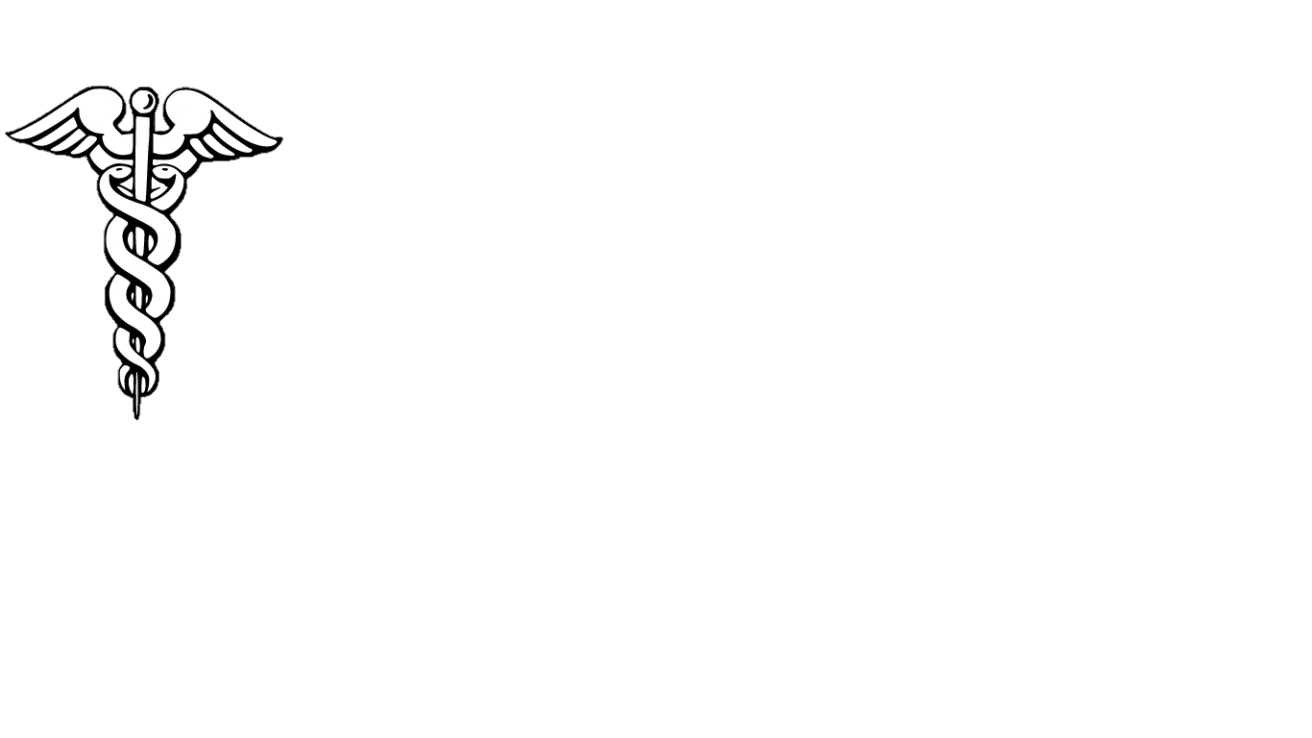 Dionysus
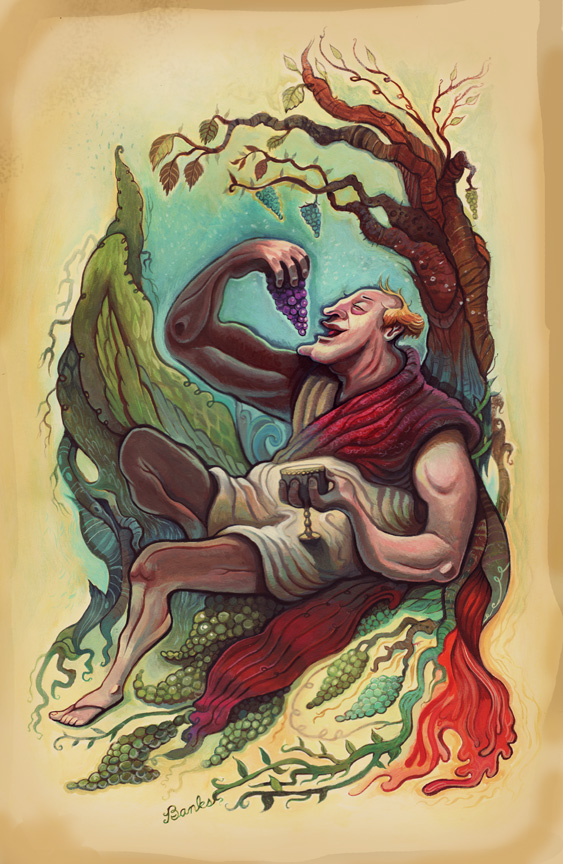 PARENT: Zeus
                        SPHERE OF CONTROL:              
                        God of Wine, Insanity
                          Merrymaking, and  					        Fertility
FAMOUS FOR: Being the youngest Olympian and the only demi-god
SYMBOLS: grapevine and jaguar
Hestia
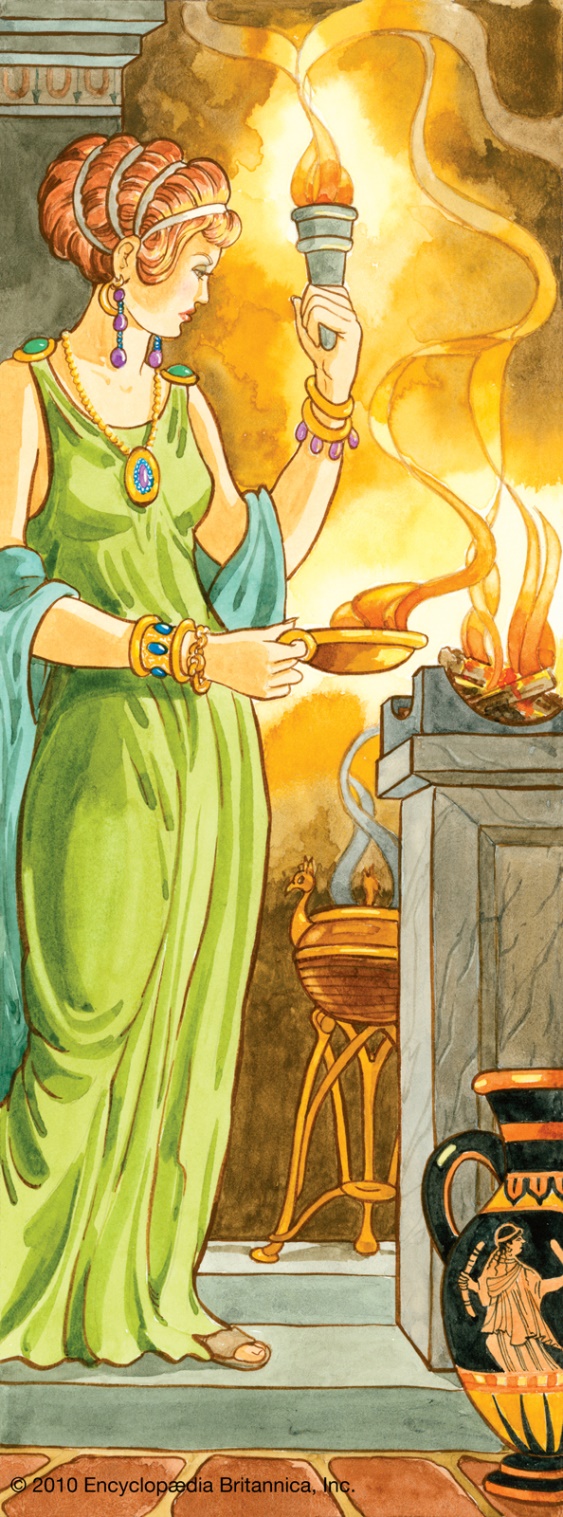 PARENT: Kronos
SPHERE OF CONTROL:                 Goddess of the Home,                       Hearth, Architecture and                              	       Family
FAMOUS FOR: Rejecting                    marriage proposals
SYMBOLS: fire and hearth
Hades
PARENT: Kronos
                      SPHERE OF CONTROL:              
                      King of the Underworld, 			 God of the Dead, Wealth 				    and Torture
FAMOUS FOR: Kidnapping Persephone, daughter of Demeter 
SYMBOLS: coin, skull, hell hound